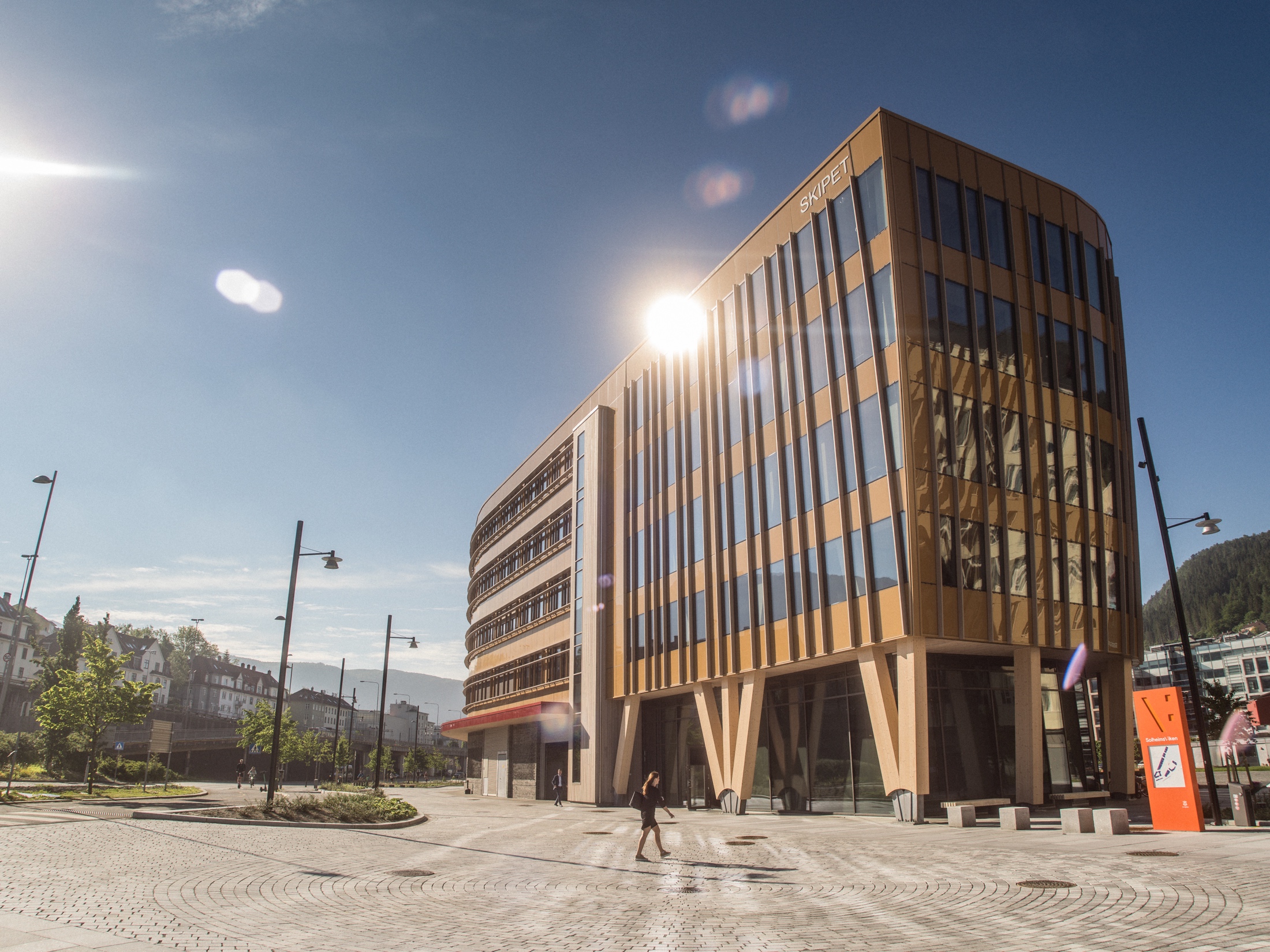 Foto: Francisco Munoz
Skipet
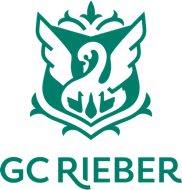 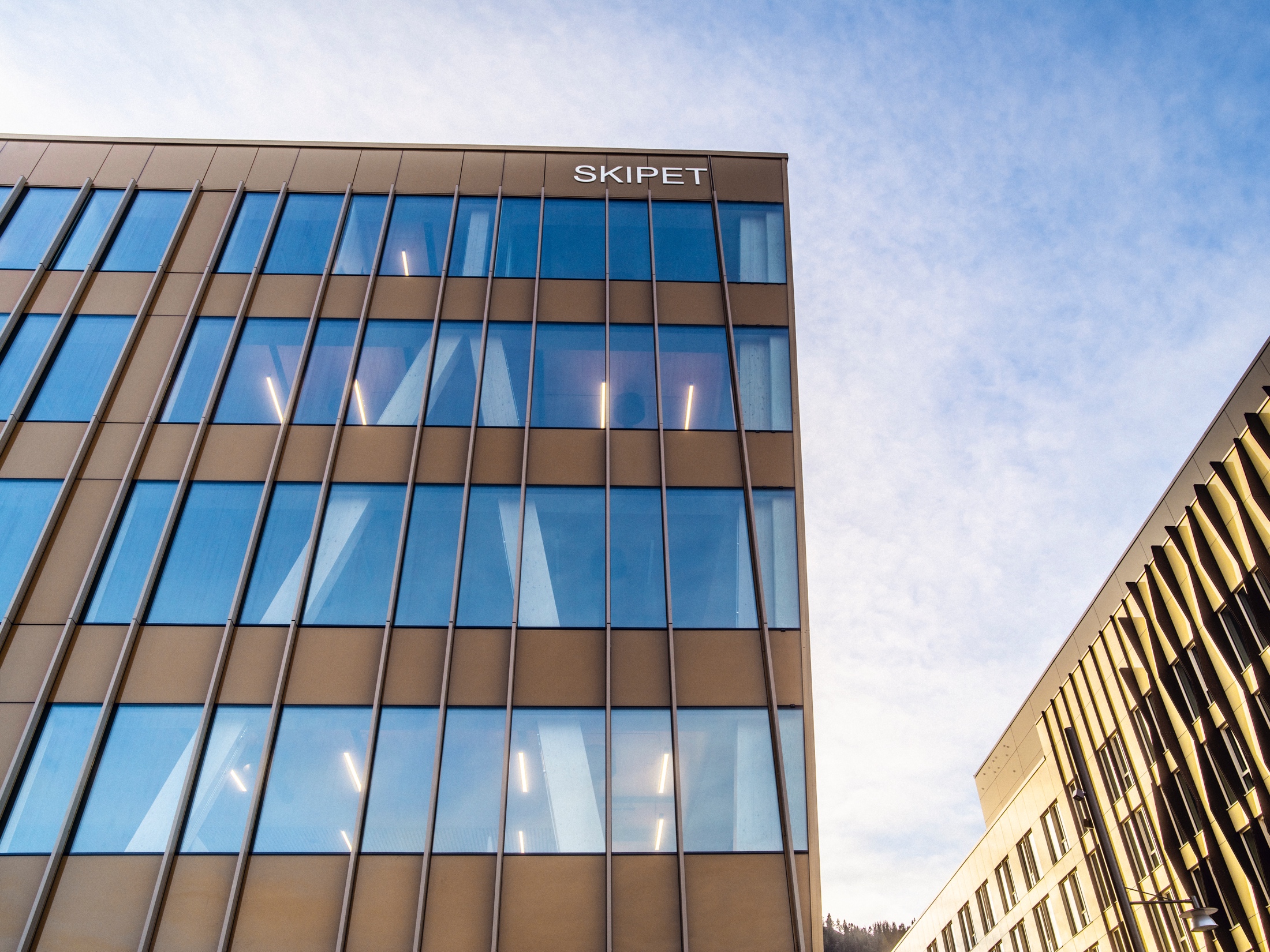 Foto: Francisco Munoz
Byggherre:
GC Rieber Eiendom AS

Arkitekt:
Paal J Kahrs Arkitekter
& Holon Arkitektur
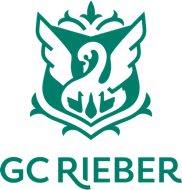 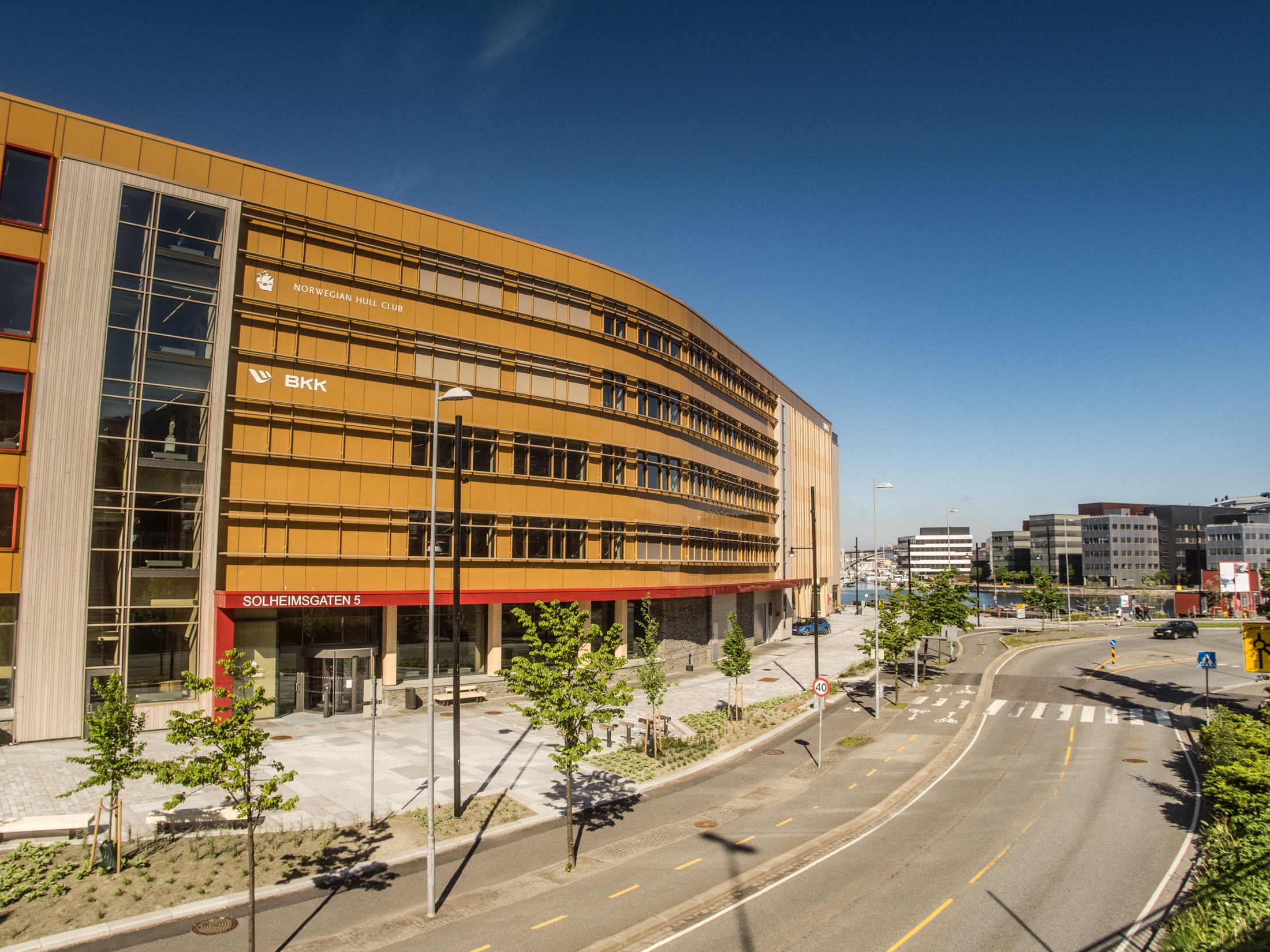 Foto: Francisco Munoz
Bygget fungerer som en støyskjermer mellom veiene øst for bygget og det rolige området med kaféer og båthavn vest for bygget.
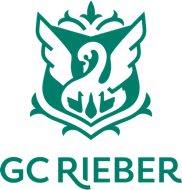 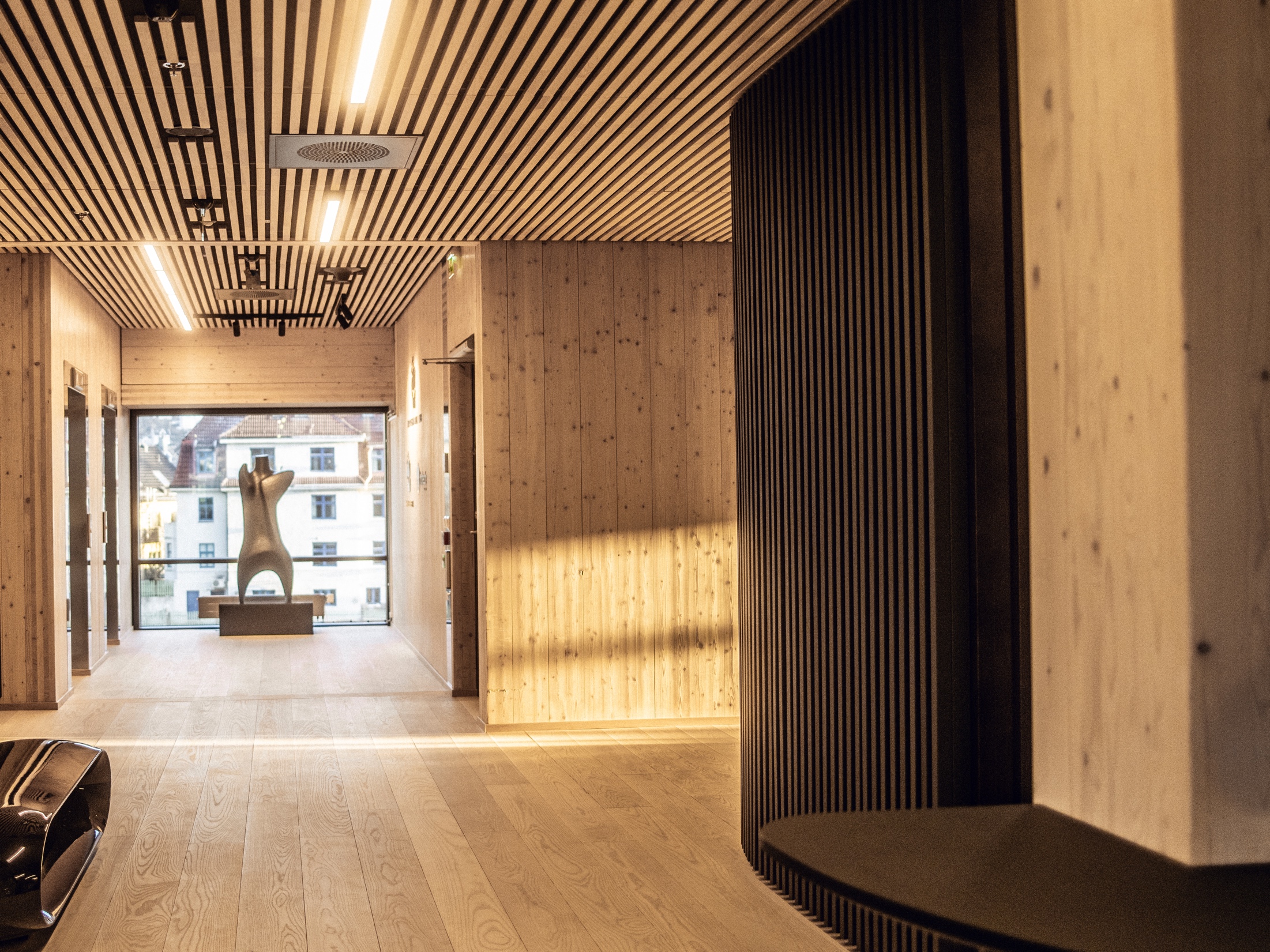 Foto: Francisco Munoz
Skipet er Bergens første og største næringsbygg i massivtre. Det er synlig treverk gjennom hele bygget samt spilehimling i store deler av lokalene.
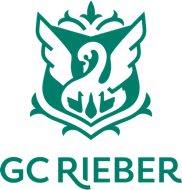 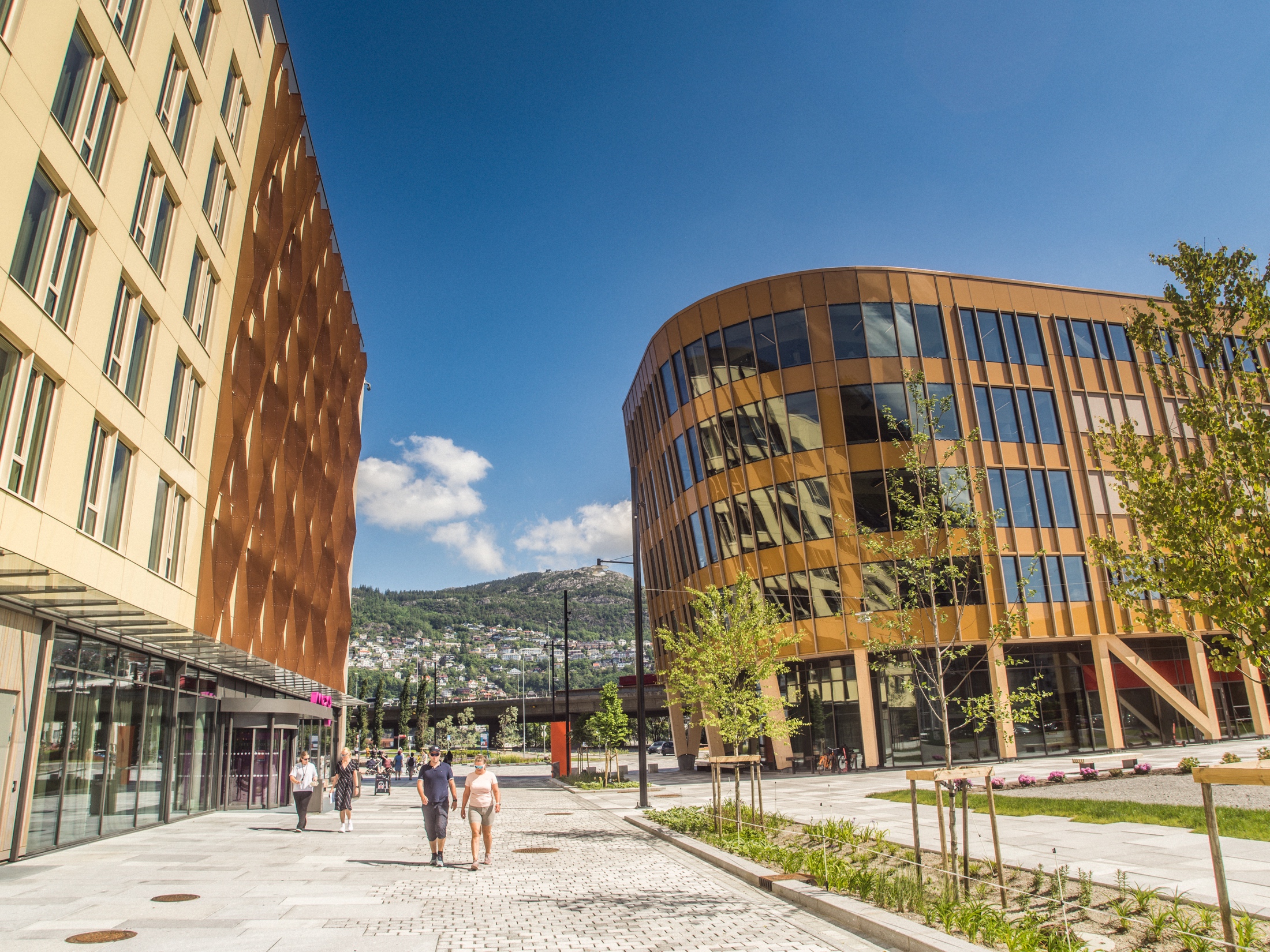 Foto: Francisco Munoz
Den skrå baugen lener seg mot hotellbygget og danner en åpen inngangsportaltil området Solheimsviken.
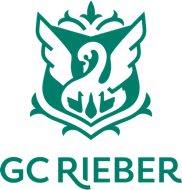 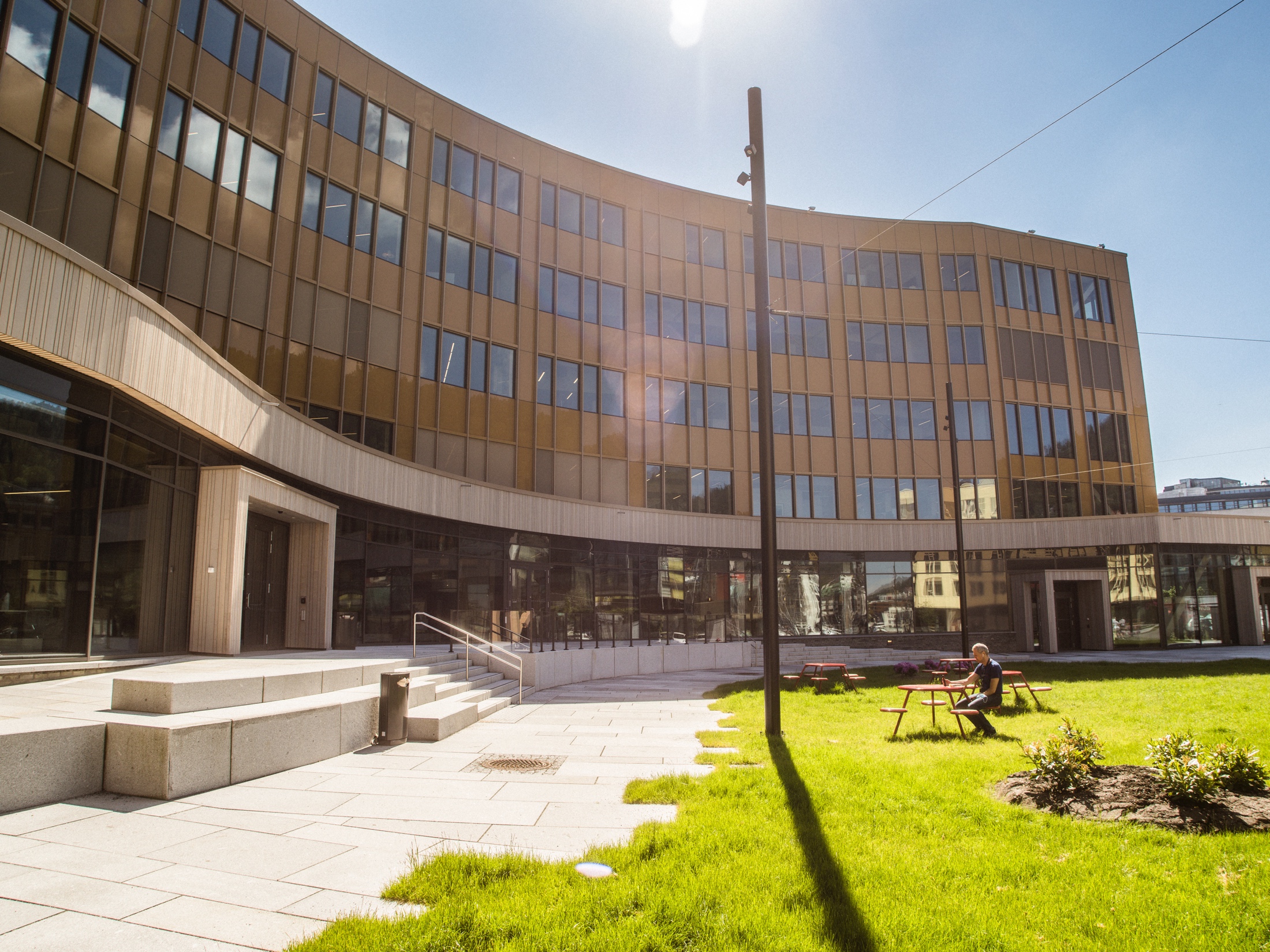 Foto: Francisco Munoz
Store grøntområder tilgjengelig for alle. Det har vært viktig å sørge for at bygningen samspiller med omgivelsene rundt.
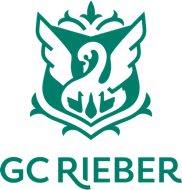 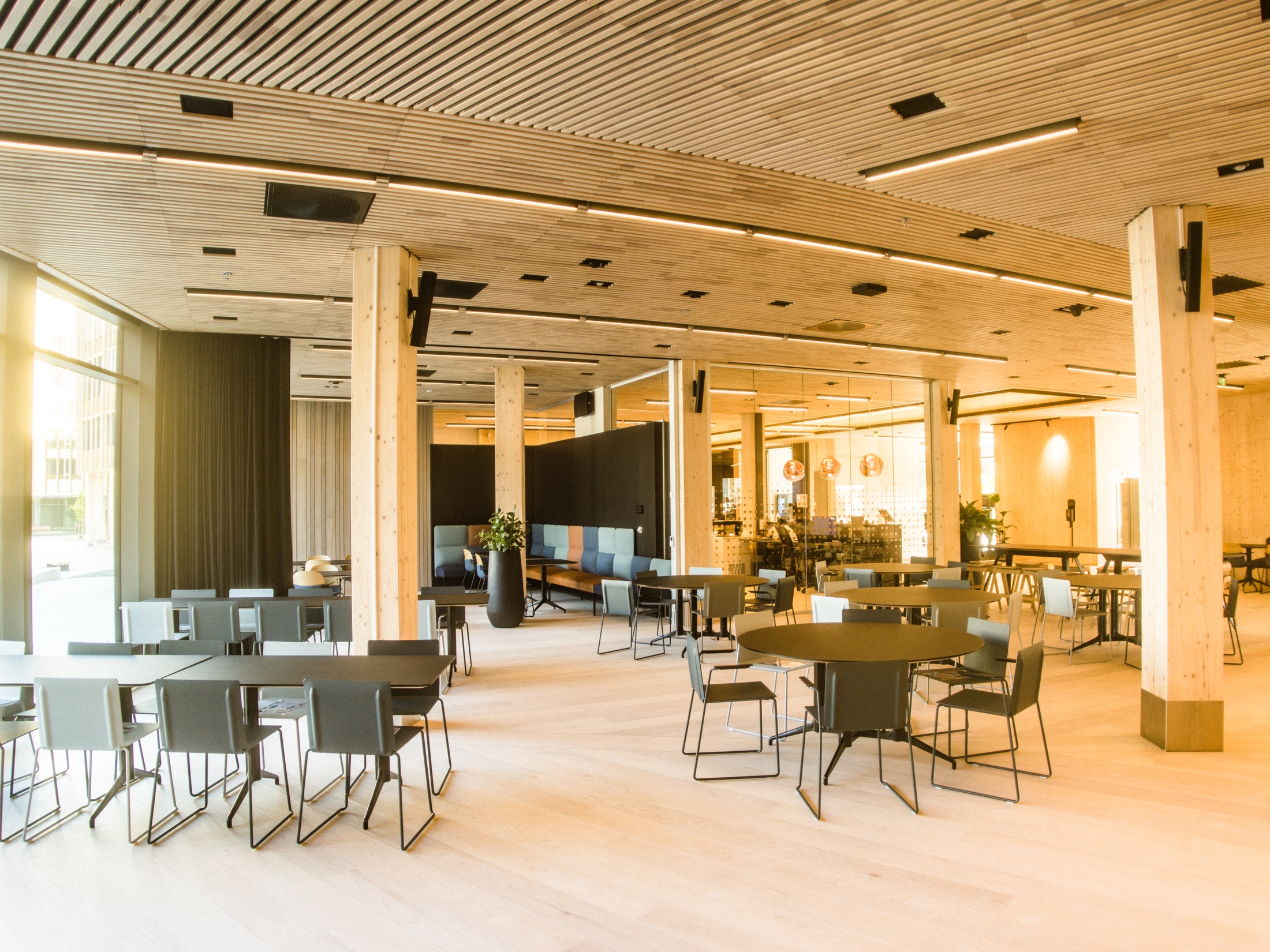 Foto: Francisco Munoz
Hovedinngangen fører deg til en stor og åpen personalrestaurant med flere sosiale soner.
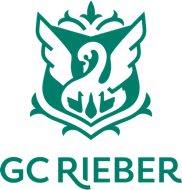 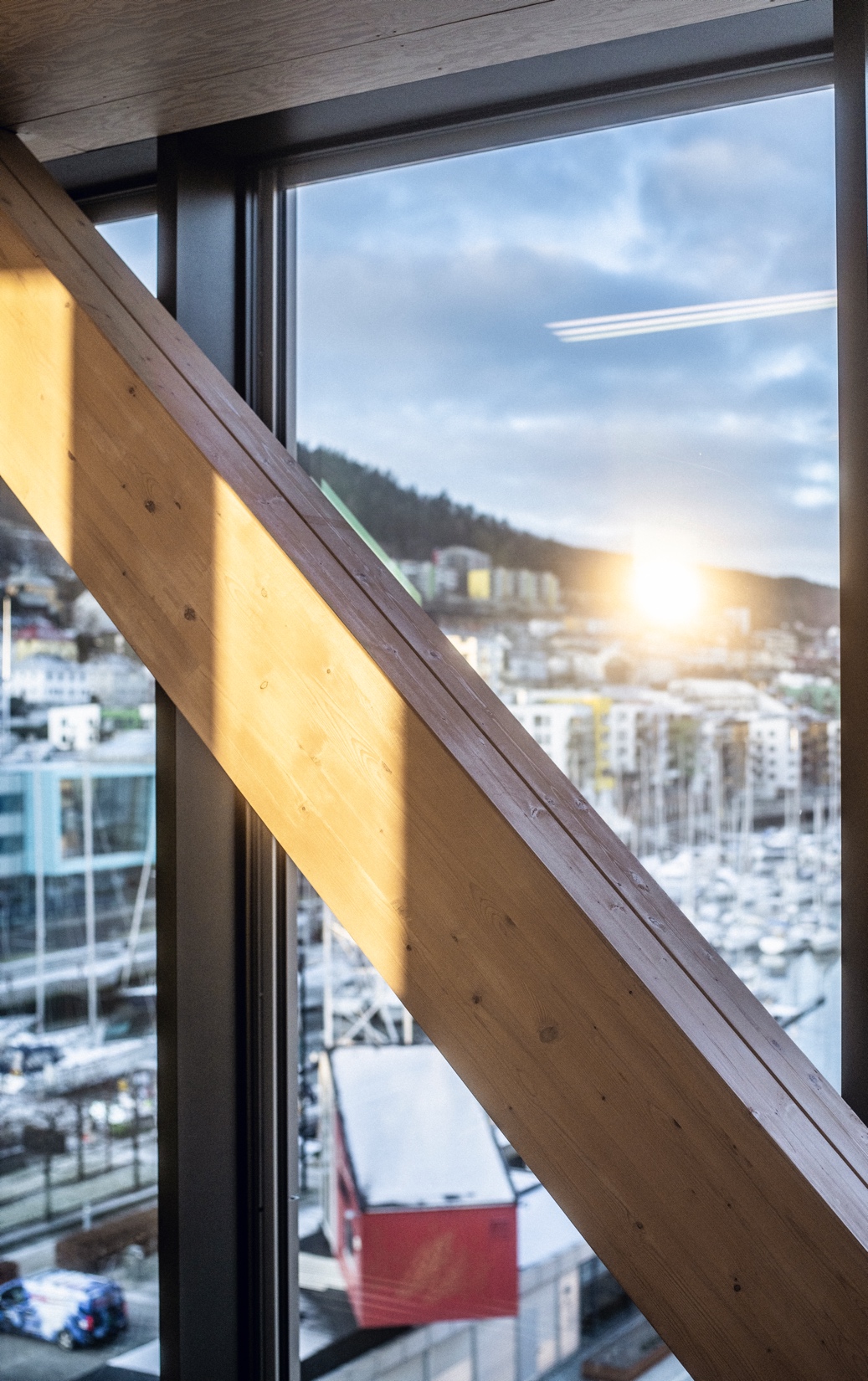 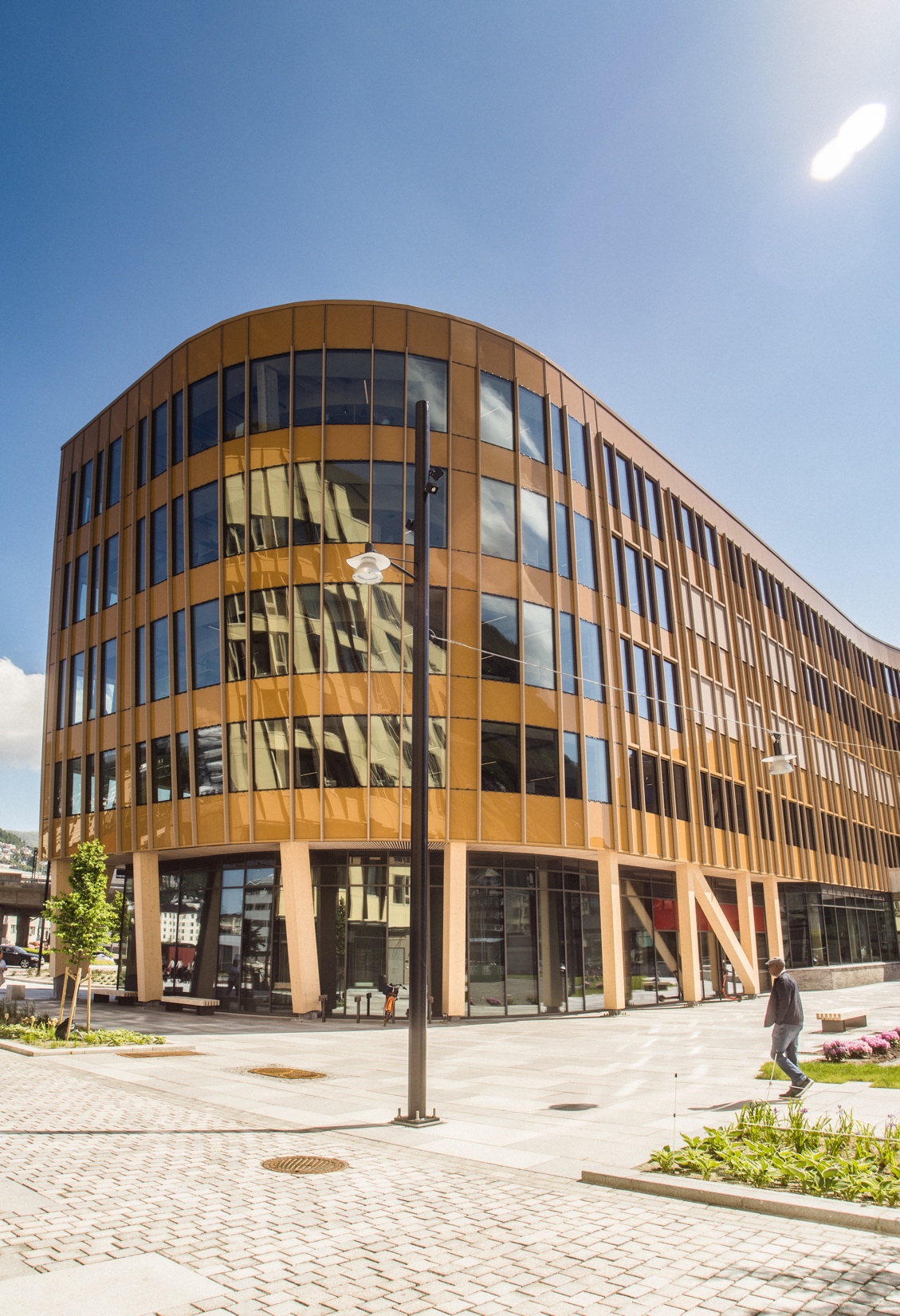 Foto: Francisco Munoz
Bygget har 5 etasjer og rommer 650 arbeidsplasser. Det er lagt vekt på høy fleksibilitet i bygget slik at man kan tilpasse seg eventuelle endringer i behov for leietakerne.
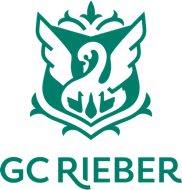